Using NPMRDS Data for System Performance
Chris Upchurch
Wichita Area Metropolitan 
Planning Organization
MAP-21 System Performance Measures
Level of Travel Time Reliability
Peak Hour Travel Time Ratio
Truck Travel Time Reliability
Average Truck Speed
[Speaker Notes: Earlier this year FHWA released a proposed rule for the System Performance measures.

You'll notice the CMAQ measures aren't listed.  
The Wichita region is not a non-attainment area, so I haven't really delved into those.]
MAP-21 System Performance Measures
How many of you plan to calculate these yourselves?
MAP-21 System Performance Measures
How many of you plan to calculate these yourselves?
How many plan to hire a consultant or buy off-the-shelf software?
MAP-21 System Performance Measures
How many of you plan to calculate these yourselves?
How many plan to hire a consultant or buy off-the-shelf software?
How many haven’t made a decision?
[Speaker Notes: I'm hoping that what I have to say will be useful to all three groups.]
What is NPMRDS?
National
Performance
Management
Research
Data
Set
[Speaker Notes: All of these measures rely on the National Performance Management Research Data Set or NPMRDS]
What is NPMRDS?
Travel time data for road segments
5 minute time increments (epochs)
Covers the National Highway System
Travel time data
All vehicles
Trucks
How many have downloaded NPMRDS data and looked at it?
How many of you have done something with NPMRDS data?
Tools for NPMRDS
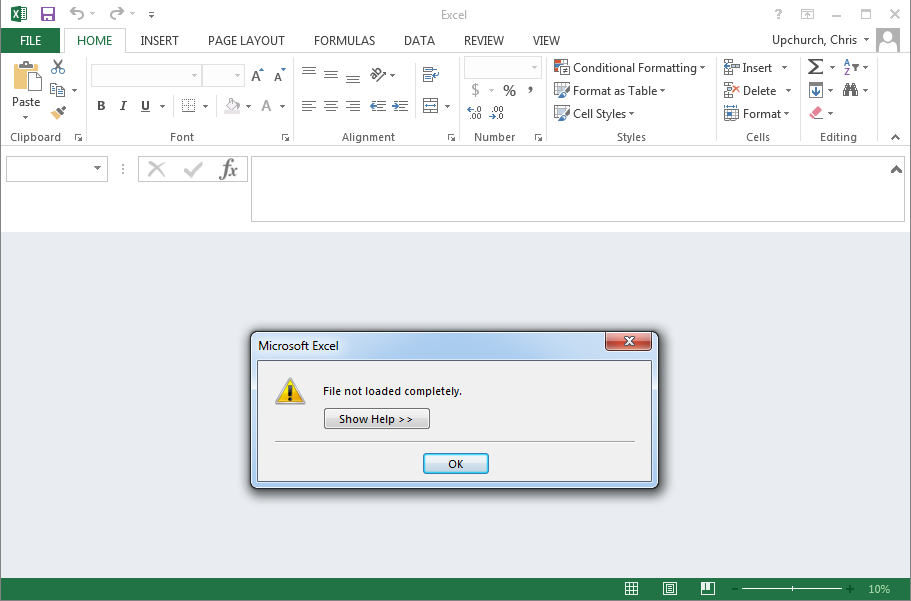 [Speaker Notes: This is what it looks like when Excel breaks down and cries.
The file is too big for Excel to open.
For Kansas each month's file is about a gigabyte
Excel will show you the first few thousand rows.]
Tools for NPMRDS
Statistical Tools
Databases
Custom software
[Speaker Notes: So you need some sort of specialized tool.]
Mismatches between the NHS and NPMRDS
[Speaker Notes: The first potential pitfall:
	NPMRDS claims to be the National Highway System
	At least in Wichita, it's not.]
Level of Travel Time Reliability
Divide: 
80th Percentile Speed
50th Percentile speed
If a segment has a ratio of <1.5 it is considered reliable
Measure: Percentage of reliable mileage
Level of Travel Time Reliability:
Handling Missing Data
For epochs with missing data, use the posted speed limit for that segment
Speed limits often change within a travel segment
[Speaker Notes: For epochs with no travel time data, use the posted speed limit.
At WAMPO we found we did not have good speed limit data
	Google street view
For many segments, the speed limit changes in the middle of the segment
	The proposed rule does not specify how to handle this.
	Submitted a comment
	We've assigned the higher speed limit to the entire NPMRDS segment
	Probably not the best way but it is the simplest for testing purposes]
Level of Travel Time Reliability:
When to look at
Weekdays:
6 am to 10 am
10 am to 4 pm
4 pm to 8 pm
Weekends:
6 am to 8 pm
Calculate each time period separately
All four time periods must be reliable for the segment to be considered reliable
[Speaker Notes: Each time period is calculated separately.
	Look at 6-10am every weekday  for the entire year.
	Look at 10am-4pm every weekday  for the entire year.
	Look at 4-8pm every weekday  for the entire year.
	Look at 6am-8pm every weekend for the entire year.
Each of these four time periods must be reliable for a segment to be reliable]
Level of Travel Time Reliability:
Geography
Interstates within the MPO boundary
Non-Interstate NHS within the MPO boundary
Peak Hour Travel Time Ratio
Define a desired travel time for each segment
Divide:
Desired travel time
Actual travel time
If a segment has a ratio of <1.5 it is meets expectations
Measure: Percentage of mileage that meets expectations
Level of Travel Time Reliability:
Handling missing data
Ignore epochs with no data
Level of Travel Time Reliability:
Outliers
Remove epochs with travel speeds:
Below 2 mph
Over 100 mph
Peak Hour Travel Time Ratio:
When to look at
Weekdays only
Exclude federal holidays
Six 1-hour segments
6-7am, 7-8am, 8-9am, 4-5pm, 5-6pm, 6-7pm
Calculate the ratio between desired and actual for each hour
Select the hour with the highest average
Level of Travel Time Reliability:
Geography
Only urbanized areas with a population over 1 million
Interstates within the Urbanized Area Boundary
Non-Interstate NHS within the Urbanized Area Boundary
[Speaker Notes: Only urbanized areas with a population over 1 million
	In the proposed rule, FHWA asked for feedback on lowering this threshold]
Truck Travel Time Reliability
Divide:
95th percentile travel time
50th percentile travel time
If a segment has a ratio of <1.5 it is considered reliable
Measure: Percentage of reliable mileage
Truck Travel Time Reliability:
Handling missing data
For epochs with missing data:
Use "all vehicle" travel times if available
If not, use the posted speed limit for that segment
Truck Travel Time Reliability:
When to look at
24/7/365
Travel Time Reliability:
When to look at
Interstate System within the MPO Boundary
Average Truck Speed
Calculate the average struck speed over the year
If the average speed is over 50mph the segment is uncongested
Measure: the percentage of the system uncongested
Average Truck Speed:
Handling missing data
For epochs with missing data:
Use "all vehicle" travel times if available
If not, use the posted speed limit for that segment
Average Truck Speed:
When to look at
24/7/365
Average Truck Speed:
Geography
Interstate System within the MPO Boundary
Missing Data
Outliers
When to look at
Geography
Thank You
Questions?